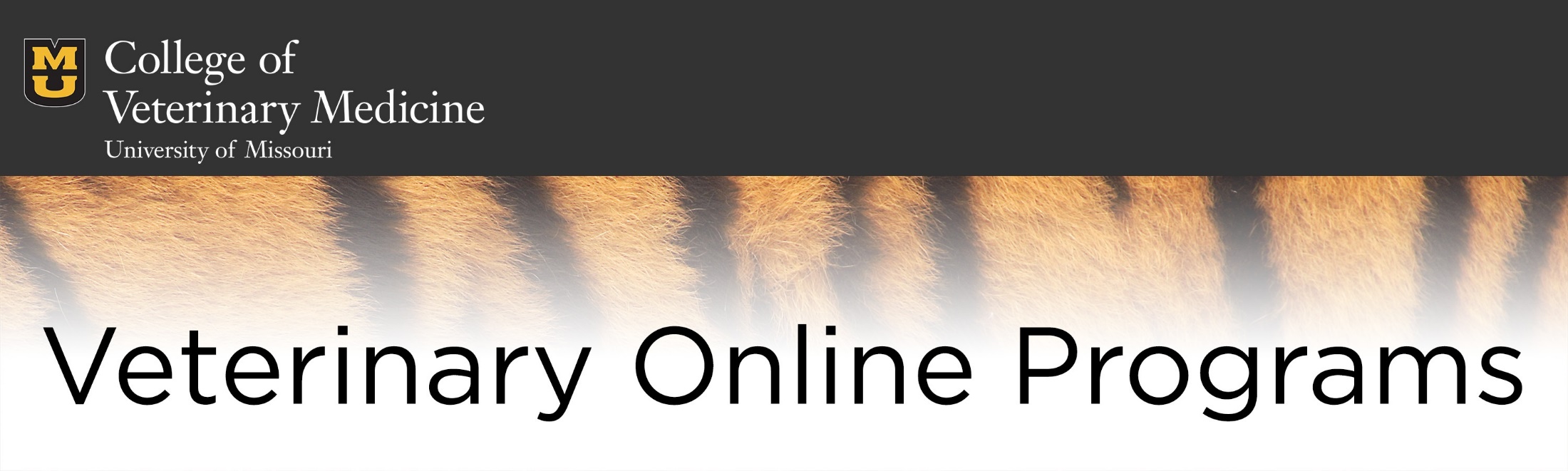 EASING THE TRANSITION TO ONLINE COURSE DELIVERY
Laurie Wallace, Director of University of Missouri Veterinary Online Programs
GOALS FOR TODAY’S PRESENTATION
To provide you with tools you can use to move your existing course online, or to set up a new online course. 
To explain some of the valid educational theory that drives MU Veterinary Online Programs  instructional design
To get some great ideas from you, as well!
Background and History:Veterinary Online Programs/BIOMED Online began in 2009 to provide veterinary technicians an opportunity to complete their bachelor’s degree online.
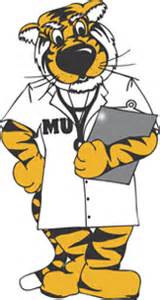 The program expanded to provide online elective courses for pre-veterinary students.
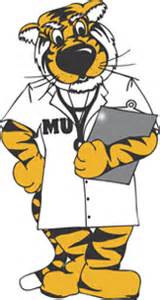 Master’s level courses were first offered in 2014, and the first Master’s degree students graduated in 2017.
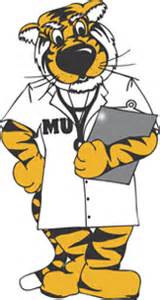 FACULTY
Initially, faculty and technicians from the college. 
These instructors had experience teaching face-to-face, but not with online instruction
All were working full-time, so creating and teaching their courses needed to be as painless as possible
Later, instructor group was expanded to include off site veterinarians and veterinary technicians
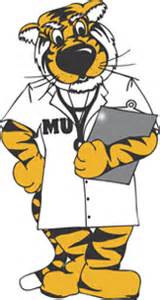 SIMPLIFIED COURSE DESIGN
Dr. C.B. Chastain, the original Director, designed a simplified process for course design

Based on best practices for online instruction, but simplified to emphasize essential points
Easy to follow 
Resulting course would be able to pass the required online course review process
TEMPLATES
These were developed later to make the process even quicker by providing a “fill in the blank” type format
Syllabus
Course Outline
Course Schedule
Canvas course home page
CANVAS COURSE HOME PAGE
We’ll navigate to an example of the Home Page.
It includes information to provide a welcoming view, and quick access to important information such as:
Instructor contact information 
Getting started module
Course description and purpose
SYLLABUS TEMPLATE
I hope you have had a chance to download and print the template document included in this presentation. 
We’ll navigate to the syllabus in the canvas course to discuss the parts. 
All the sections are required by our online course review process.
COURSE OUTLINE TEMPLATE
Designed to help instructors followBackward Design
Allows alignment between objectives, assessments and assignments or activities.

Alignment is one of those “biggies” that ensures that students truly master the objectives and course purposes.
FIRST SECTION: GENERAL COURSE OVERVIEW
This is the top of the course outline first page. Note that the weeks are numbered consecutively, which helps prevent confusion.
Text: 
Instructor:
Credit hours: 
 General Course Overview (below are just examples)
 
Unit 1: The Nature of Disease, Nutrition, and Sanitation
Week 1: Chapter 1: The Nature of Disease; Chapter 2: Nutrition and Animal Health - Macronutrients
Week 2: Chapter 2: Nutrition and Animal Health - Micronutrients; Chapter 3 - Sanitation and Disease Control
 
Unit 2: Disinfection, Quarantine, and Immunization
Week 3: Chapter 4: Disinfection; Chapter 6: Quarantine
Week 4: Chapter 5: Immunization
SECOND SECTION: OBJECTIVES, ASSIGNMENTS AND QUESTIONS
Note, that sessions are also numbered consecutively, which helps with course navigation.
Unit 1: 
Week 1: 
Session 1: 
Assignment: 
Objectives: The student will be able to:
	Questions: 
	
Session 2:
Assignment: 
Objectives: The student will be able to:
	Questions: 
 
Session 3:
Assignment: 
Objectives: The student will be able to: 
	Questions:
WHAT IS BACKWARD DESIGN?
ALIGNMENT
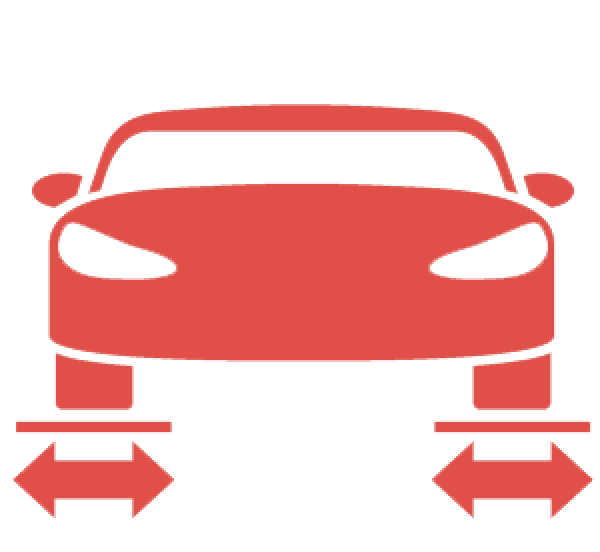 Ensuring online course alignment means that all critical course components work together to confirm that your students achieve the stated learning outcomes.
Especially important in professional education, which has specific, essential, required objectives and outcomes.
COURSE SCHEDULE TEMPLATE
A required part of the syllabus. 
Includes dates, assignments, tests, topics.
We often include the university holidays, such as Thanksgiving and Spring Break.
This is the top three units from the Course Schedule template. Information can be added or revised to better describe what’s happening in your course.
[Your course number] Course Schedule – Canvas, 3 credit hour course
What’s next?
Faculty now have information that can be cut and pasted into their course shell, saving them time and revision within the course.
QUESTIONS?
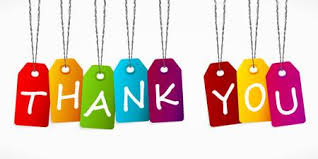